Rocket Surgery Made EasyChapters 8-12
Author: Steve Krug
Presented by Amelia, Will S., Raymond
1
[Speaker Notes: Amelia]
What Is Usability Testing?
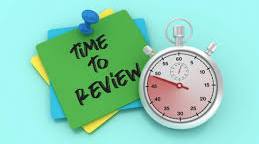 2
[Speaker Notes: Amelia
Notes:
Quantitative: Scientific, rigorous, large sample size, want to prove something
Qualitative: Informal, not as scientific, want insight to improve something
Do-it Yourself: A type of Qualitative testing that is unscientific, fast feedback

These chapters focus on how to setup a run a do-it yourself usability test]
Conducting the Test Session
3
[Speaker Notes: Amelia
Notes:
Do-it yourself usability testing starts with preparing the testing session
which includes:
the facilitator
test room
pre-test prep
move the test along if the user is stuck.]
A core part of the testing process includes someone there to facilitate the process. The role of the facilitator:
Act as a Tour Guide
Act as a Therapist
Characteristics of a Good Facilitator:
Personal Interest in the Project
Sociable/ Good Listener
The Facilitator
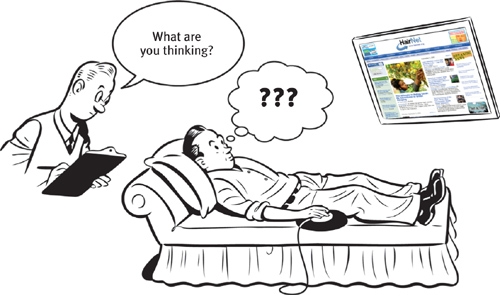 4
[Speaker Notes: Raymond]
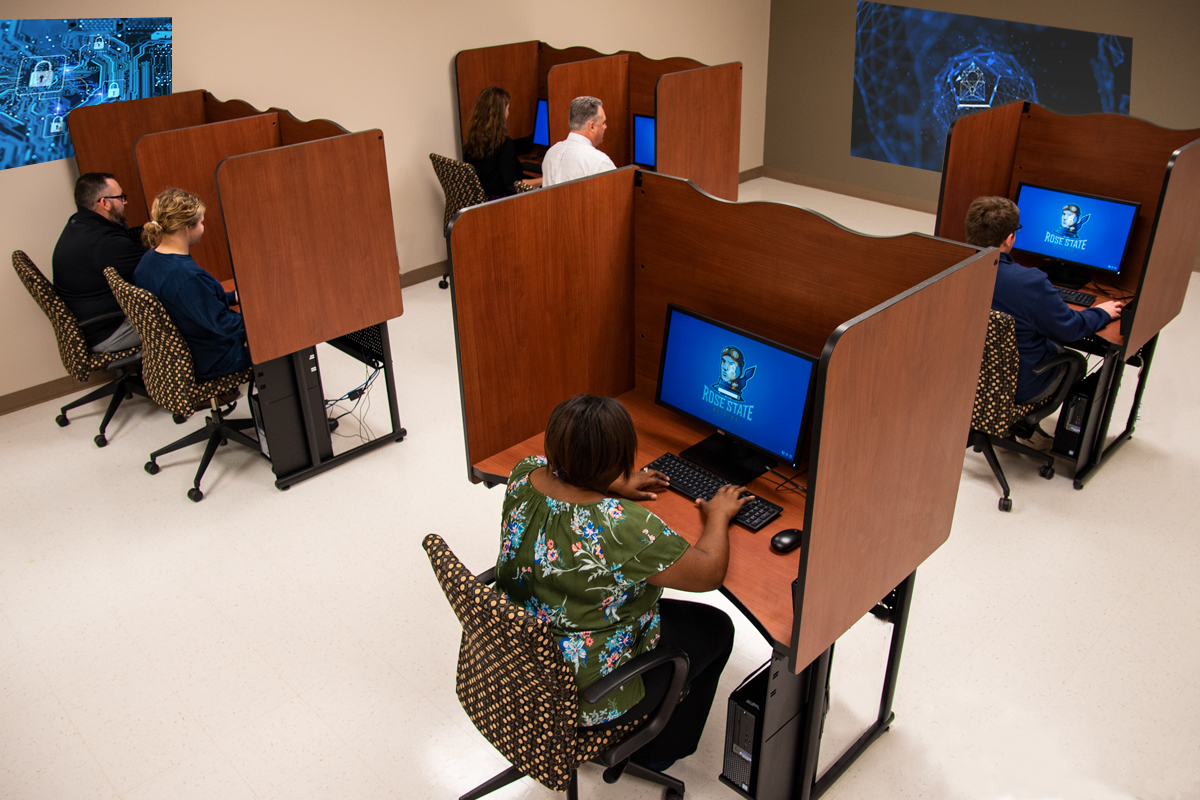 It is important to have  the required equipment in the test room. This includes:
Laptop  with Internet
Screen Sharing/Recording Software
Tracks what is happening while the software is being tested.
Useful for "scrubbing"
Standard Mouse
USB Microphone
The Test Room
5
[Speaker Notes: Raymond
Make sure to include “scrubbing”, why screen share?, remote testing opinion]
Before you test, you must ensure that everything is ready in the room.
This includes:
Screen Recording
Screen Sharing
Disabling Software
Bookmarking Pages
Audience QOL
Resetting Everything
Only after preparation can one begin the test session.
Pre-Test Prep
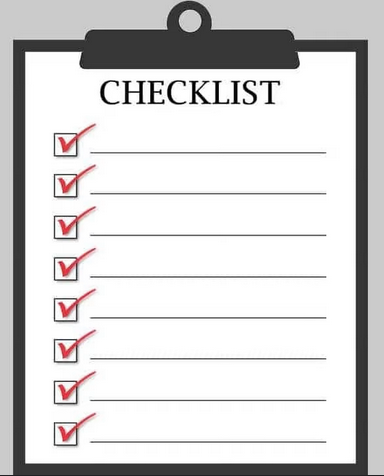 6
[Speaker Notes: Will

Audience QOL changes refer to items such as cursor size and screen scaling so that attendees can view the page easier.]
Begin with a welcome prompt:
Short, to the point, explains how the test will work.
Prepare this speech – improvising can accidentally give the wrong idea.
Next, provide the pre-test questions:
These get participants comfortable talking and show that you will be listening.
After, have the subject provide a tour of the Home page:
This helps them create a narrative of what they think the purpose of the website is.
This can illuminate issues about the website not found through DIY testing.
Lastly, have them complete the tasks and probe for information:
Tasks should not take a large amount of time, so view their emotions.
After, asking follow-up questions can illuminate why the subject did something.
Prompting the Users
7
[Speaker Notes: Will
Why ask questions?, Have they completed the task?]
Observers
"You can observe a lot by watching."
8
[Speaker Notes: Amelia
A main part of usability testing are the observers]
Seeing is believing
“watching usability testing makes you realize that your users aren’t just like you”
Why Observe Usability Testing?
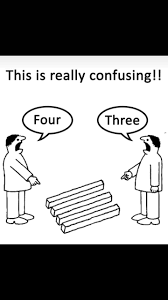 9
[Speaker Notes: Amelia
Seeing is believing
Most individuals do not understand how other might interact with something
We all have different perspectives and experiences

Use slide image as example]
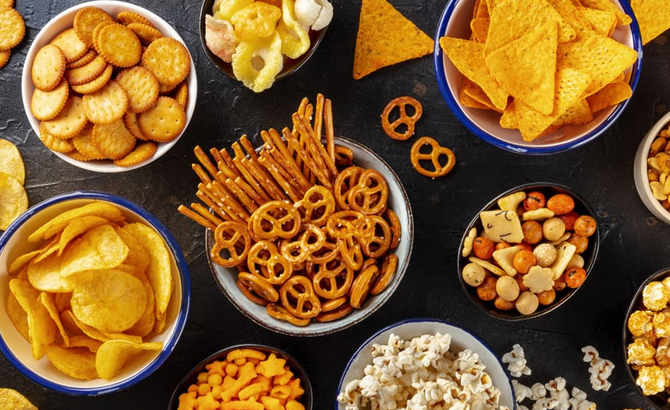 It is important to get a diverse group of users to test with.
Designers, developers, bosses, writers, etc.

As such, do (almost) anything in your power to get people in the room.

(Including quality snacks)
How To Get Observers?
10
[Speaker Notes: Will

Make it easy to attend
Advertise (weeks) in advance
Make it clear what's in it for them – WE HEAR YOUR VOICE!!!
Trick people into  coming (upper management)
Provide good snacks]
Watch and Learn (take notes)
Make a list at the end of each session
Write down 3 most important usability problems
Suggest questions to the facilitator
Enjoy Snacks!
Go to debriefings
What Do Observers Do?
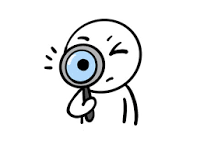 11
[Speaker Notes: Amelia
Take Notes!!!
So you don't forget
Good practice is to jot down a list of important points throughout observing
Be active observers and ask questions to get more out of the testing
Snacks are one of the many incentives to getting observers to attend
Debrief at the end to discuss problems and fixes]
Debriefing
"There are some men here to flood the bed for skating."
12
[Speaker Notes: Will]
Many problems uncovered during testing
Problems should be ranked according to severity
Severity of problems decided based on frequency and/or impact of the problem
Ranking the Biggest Problems
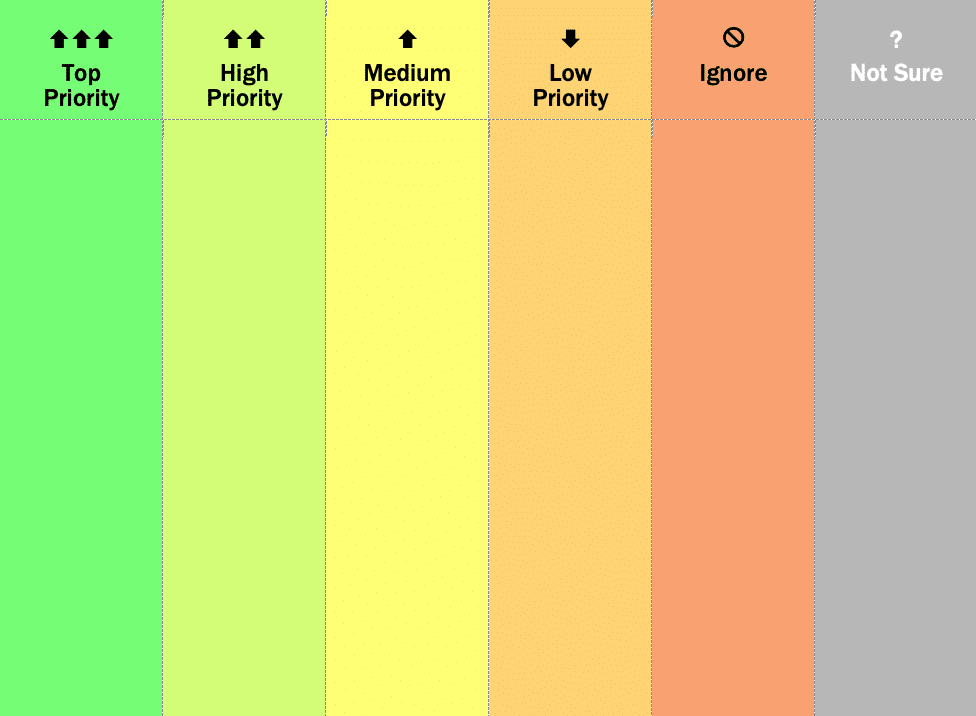 13
[Speaker Notes: Raymond]
"All sites have usability problems"
There are limited time/resources available to put towards each problem
It is important to put focus on the biggest issues first (Top Priority Problems)
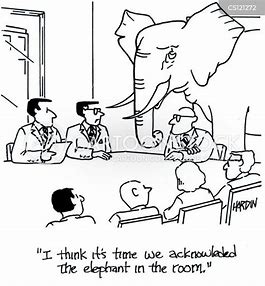 Worst Problem First
14
[Speaker Notes: Raymond]
Fixing Problems
“What’s the smallest, simplest change we can make that’s likely to keep people from having the problem we observed?”
15
[Speaker Notes: Amelia]
Do As Little As Possible!
Fixing a problem does not always mean finding a complete and permanent solution.
Make it better for the user now instead of later!
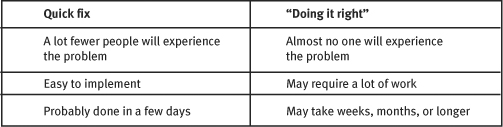 16
[Speaker Notes: Amelia
Many people try and find permanent solutions
Takes longer
The problem is still their affecting people
Takes longer time to implement
A temporary or quick fix is better because it can continually be tweaked]
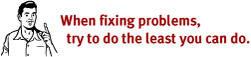 To accomplish this, it is important to tweak designs instead of redesigning.
This avoids the common pitfalls that occur when making new designs.
There are nine reasons why tweaking is better than redesigning.
Tweaking vs. Redesigning
17
[Speaker Notes: Will


1. Tweaks cost less.
2. Tweaks require less work.
3. Tweaks don’t ruin lives, break up families, and wreck careers.
4. Small changes can be made sooner.
5. Small changes are more likely to actually happen.
6. If you make larger changes, you’re more likely to break other things that are working fine in the process.
7. Most people don’t like change, so a redesign annoys them.
8. A redesign means making a lot of changes at once, with the attendant complexities and risks.
9. A redesign means involving a lot of people in a lot of meetings. Enough said.]
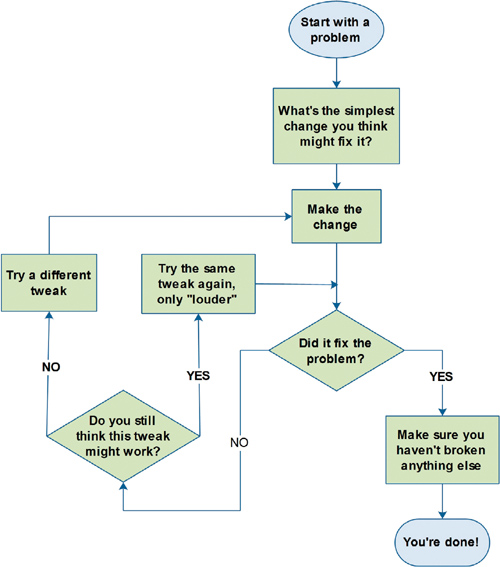 18
[Speaker Notes: Will
Maybe have a problem for the audience to work through using this slide.]
The Usual Suspects
19
[Speaker Notes: Raymond]
A common issue is the lack of distinction between basic and important elements.
Critical tools must stand-out among other information on the website.
Emphasis on Importance
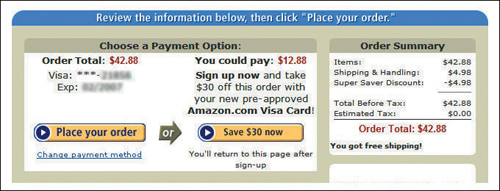 20
[Speaker Notes: Raymond]
Home Screen
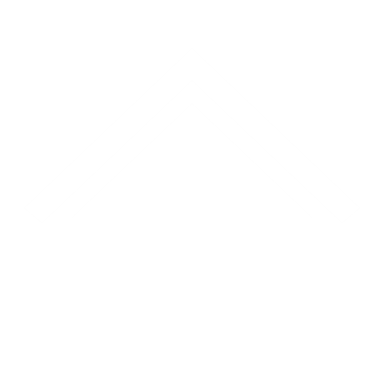 21
[Speaker Notes: Amelia
The home screen connects everything
that’s why it is very important to develop a good a intuitive design for it
If a user doesn't know where to find something they will go to the home screen
It is important to be able to navigate and find things from the home screen
It needs to be clear and concise]
1. Would there be any benefits to having a user repeat usability testing to see if the discovered problems were fixed effectively?
2. Would familiarity of a test room or facilitator affect the observations and results from a usability test?
3. What differences come about from doing usability tests in person versus remotely?
4. At what point is a redesign justified from a usability test – if at all?
Discussion Questions
22
[Speaker Notes: Will (2), Raymond (1), Amelia (1)]